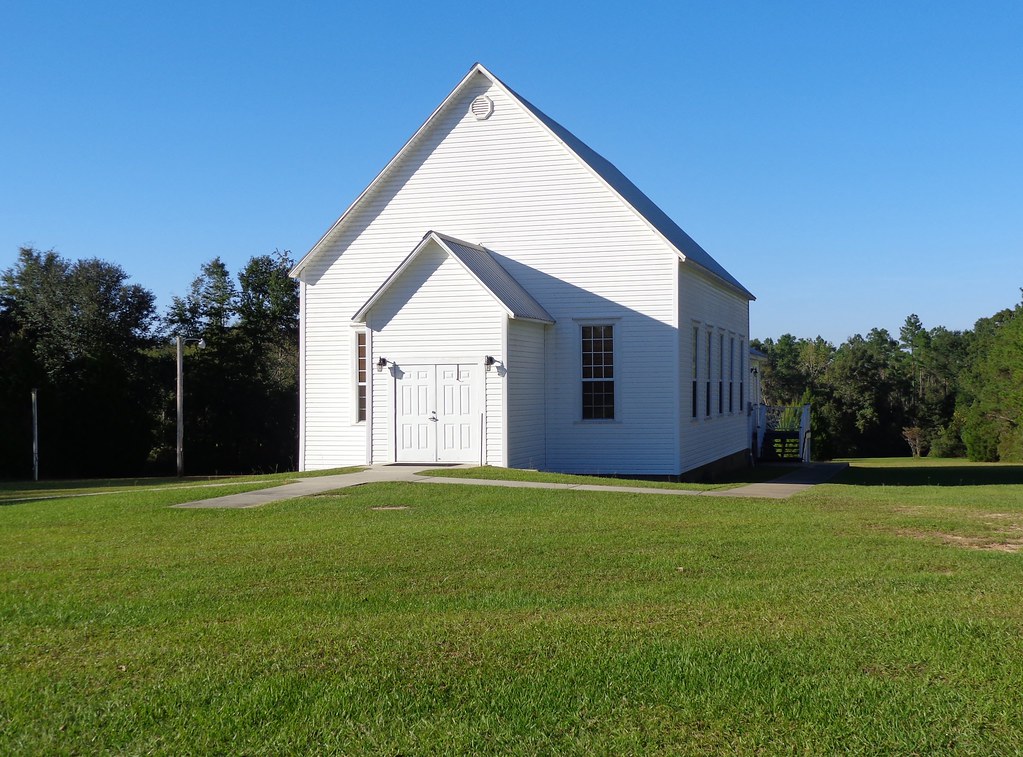 The Lord’s Church and Its Work
This Photo by Unknown Author is licensed under CC BY
Ephesians 4:11-16
Ephesians 4:11-16 (11-13)
“11 And he gave some to be apostles; and some, prophets; and some, evangelists; and some, pastors and teachers; 12 for the perfecting of the saints, unto the work of ministering, unto the building up of the body of Christ: 13 till we all attain unto the unity of the faith, and of the knowledge of the Son of God, unto a fullgrown man, unto the measure of the stature of the fulness of Christ:”
2
Ephesians 4:11-16 (14-16)
“14 that we may be no longer children, tossed to and fro and carried about with every wind of doctrine, by the sleight of men, in craftiness, after the wiles of error; 15 but speaking truth in love, we may grow up in all things into him, who is the head, even Christ; 16 from whom all the body fitly framed and knit together through that which every joint supplieth, according to the working in due measure of each several part, maketh the increase of the body unto the building up of itself in love.”
3
The Lord’s Church is Special…
It exists by a special plan – Eph. 3:10, 11
It exists by a special purchase – Eph. 5:25; Acts 20:28
It exists by special design – Eph. 4:11-12; 1 Cor. 12:18ff
The Lord’s Church has a special and restricted work to do, which involves…
Worship – The acts of collective worship to God  
Evangelism – Spreading the gospel t0 make saints
Edification – Teaching saints in God’s word
Benevolence – Care of needy saints
Discipline – Correction of wayward saints
INTRODUCTION
4
[Speaker Notes: Ephesians 3:3-11 ASV 3 how that by revelation was made known unto me the mystery, as I wrote before in few words, 4 whereby, when ye read, ye can perceive my understanding in the mystery of Christ; 5 which in other generation was not made known unto the sons of men, as it hath now been revealed unto his holy apostles and prophets in the Spirit; 6 to wit, that the Gentiles are fellow-heirs, and fellow-members of the body, and fellow-partakers of the promise in Christ Jesus through the gospel, 7 whereof I was made a minister, according to the gift of that grace of God which was given me according to the working of his power. 8 Unto me, who am less than the least of all saints, was this grace given, to preach unto the Gentiles the unsearchable riches of Christ; 9 and to make all men see what is the dispensation of the mystery which for ages hath been hid in God who created all things; 10 to the intent that now unto the principalities and the powers in the heavenly places might be made known through the church the manifold wisdom of God, 11 according to the eternal purpose which he purposed in Christ Jesus our Lord:

Ephesians 5:25 ASV 25 Husbands, love your wives, even as Christ also loved the church, and gave himself up for it
Acts 20:28 ASV 28 Take heed unto yourselves, and to all the flock, in which the Holy Spirit hath made you bishops, to feed the church of the Lord which he purchased with his own blood.

Ephesians 4:11-12 ASV 11 And he gave some to be apostles; and some, prophets; and some, evangelists; and some, pastors and teachers; 12 for the perfecting of the saints, unto the work of ministering, unto the building up of the body of Christ:
1 Corinthians 12:18-31 ASV 18 But now hath God set the members each one of them in the body, even as it pleased him. 19 And if they were all one member, where were the body? 20 But now they are many members, but one body. 21 And the eye cannot say to the hand, I have no need of thee: or again the head to the feet, I have no need of you. 22 Nay, much rather, those members of the body which seem to be more feeble are necessary: 23 and those parts of the body, which we think to be less honorable, upon these we bestow more abundant honor; and our uncomely parts have more abundant comeliness; 24 whereas our comely parts have no need: but God tempered the body together, giving more abundant honor to that part which lacked; 25 that there should be no schism in the body; but that the members should have the same care one for another. 26 And whether one member suffereth, all the members suffer with it; or one member is honored, all the members rejoice with it. 27 Now ye are the body of Christ, and severally members thereof. 28 And God hath set some in the church, first apostles, secondly prophets, thirdly teachers, then miracles, then gifts of healings, helps, governments, divers kinds of tongues. 29 Are all apostles? are all prophets? are all teachers? are all workers of miracles? 30 have all gifts of healings? do all speak with tongues? do all interpret? 31 But desire earnestly the greater gifts. And moreover a most excellent way show I unto you.]
By Scriptural Authority
All Divine Authority is found in the Scriptures
All Scripture is inspired of God – 2 Tim. 3:16-17
The Scriptures are complete – 2 Pet. 1:3; Jude 3
John 16:13
The Scriptures restrict – 1 Cor. 4:6; Gal. 1:6-9
2 John 9-11
All Divine Authority is expressed in either generic or specific terms
OT – “make…an ark of Gopher wood” – Gen. 6:14
Could use any tools – Make it of only gopher wood
NT – “Sing” – Eph. 5:19; “Go…preach” – Mark 16:15
Its Work Is Restricted
[Speaker Notes: 2 Timothy 3:16-17 ASV 16 Every scripture inspired of God is also profitable for teaching, for reproof, for correction, for instruction which is in righteousness. 17 That the man of God may be complete, furnished completely unto every good work.

2 Peter 1:2-3 ASV 2 Grace to you and peace be multiplied in the knowledge of God and of Jesus our Lord; 3 seeing that his divine power hath granted unto us all things that pertain unto life and godliness, through the knowledge of him that called us by his own glory and virtue;
Jude 1:3 ASV 3 Beloved, while I was giving all diligence to write unto you of our common salvation, I was constrained to write unto you exhorting you to contend earnestly for the faith which was once for all delivered unto the saints.
John 16:13 ASV 13 Howbeit when he, the Spirit of truth, is come, he shall guide you into all the truth: for he shall not speak from himself; but what things soever he shall hear, these shall he speak: and he shall declare unto you the things that are to come.

1 Corinthians 4:6 ASV 6 Now these things, brethren, I have in a figure transferred to myself and Apollos for your sakes; that in us ye might learn not to go beyond the things which are written; that no one of you be puffed up for the one against the other.
Galatians 1:6-9 ASV 6 I marvel that ye are so quickly removing from him that called you in the grace of Christ unto a different gospel; 7 which is not another gospel only there are some that trouble you, and would pervert the gospel of Christ. 8 But though we, or an angel from heaven, should preach unto you any gospel other than that which we preached unto you, let him be anathema. 9 As we have said before, so say I now again, if any man preacheth unto you any gospel other than that which ye received, let him be anathema.
2 John 1:9-11 ASV 9 Whosoever goeth onward and abideth not in the teaching of Christ, hath not God: he that abideth in the teaching, the same hath both the Father and the Son. 10 If any one cometh unto you, and bringeth not this teaching, receive him not into your house, and give him no greeting: 11 for he that giveth him greeting partaketh in his evil works.

Genesis 6:11-17 ASV 11 And the earth was corrupt before God, and the earth was filled with violence. 12 And God saw the earth, and, behold, it was corrupt; for all flesh had corrupted their way upon the earth. 13 And God said unto Noah, The end of all flesh is come before me; for the earth is filled with violence through them; and, behold, I will destroy them with the earth. 14 Make thee an ark of gopher wood; rooms shalt thou make in the ark, and shalt pitch it within and without with pitch. 15 And this is how thou shalt make it: the length of the ark three hundred cubits, the breadth of it fifty cubits, and the height of it thirty cubits. 16 A light shalt thou make to the ark, and to a cubit shalt thou finish it upward; and the door of the ark shalt thou set in the side thereof; with lower, second, and third stories shalt thou make it. 17 And I, behold, I do bring the flood of waters upon this earth, to destroy all flesh, wherein is the breath of life, from under heaven; everything that is in the earth shall die.

Ephesians 5:19 ASV 19 speaking one to another in psalms and hymns and spiritual songs, singing and making melody with your heart to the Lord;
Mark 16:15-16 ASV 15 And he said unto them, Go ye into all the world, and preach the gospel to the whole creation. 16 He that believeth and is baptized shall be saved; but he that disbelieveth shall be condemned.]
By Scriptural Authority
All Divine Authority is recorded in three ways
Direct Command – Matt. 4:4, 7, 10; 1 Cor. 11:1-2
Approved Example – Phil. 4:9; Acts 20:7
Necessary Inference – Matt. 22:31-33
Its Work Is Restricted
“A new commandment I give unto you, That ye love one another; as I have loved you, that ye also love one another. By this shall all men know that ye are my disciples, if ye have love one to another” – John 13:34-35
Direct Command – “that ye love one another”
Approved Example – “as I have love you”
Necessary Inference – “By this shall all men know that ye are my disciples”
[Speaker Notes: Command - Matthew 4:1-10 ASV 1 Then was Jesus led up of the Spirit into the wilderness to be tempted of the devil. 2 And when he had fasted forty days and forty nights, he afterward hungered. 3 And the tempter came and said unto him, If thou art the Son of God, command that these stones become bread. 4 But he answered and said, It is written, Man shall not live by bread alone, but by every word that proceedeth out of the mouth of God. 5 Then the devil taketh him into the holy city; and he set him on the pinnacle of the temple, 6 and saith unto him, If thou art the Son of God, cast thyself down: for it is written, He shall give his angels charge concerning thee: and, On their hands they shall bear thee up, Lest haply thou dash thy foot against a stone. 7 Jesus said unto him, Again it is written, Thou shalt not make trial of the Lord thy God. 8 Again, the devil taketh him unto an exceeding high mountain, and showeth him all the kingdoms of the world, and the glory of them; 9 and he said unto him, All these things will I give thee, if thou wilt fall down and worship me. 10 Then saith Jesus unto him, Get thee hence, Satan: for it is written, Thou shalt worship the Lord thy God, and him only shalt thou serve.
1 Corinthians 11:1-2 ASV 1 Be ye imitators of me, even as I also am of Christ. 2 Now I praise you that ye remember me in all things, and hold fast the traditions, even as I delivered them to you.

Example - Philippians 4:9 ASV 9 The things which ye both learned and received and heard and saw in me, these things do: and the God of peace shall be with you.
Acts 20:7 ASV 7 And upon the first day of the week, when we were gathered together to break bread, Paul discoursed with them, intending to depart on the morrow; and prolonged his speech until midnight.

Necessary Inference - Matthew 22:31-33 ASV 31 But as touching the resurrection of the dead, have ye not read that which was spoken unto you by God, saying, 32 I am the God of Abraham, and the God of Isaac, and the God of Jacob? God is not the God of the dead, but of the living. 33 And when the multitudes heard it, they were astonished at his teaching.]
In How it Worships
Its worship must…
Be to God “in spirit and in truth” – John 4:24
Follow the Divine pattern of New Testament worship – Heb. 8:1-5
Breaking Bread  – 1 Cor. 10:16; 11:23-29; Acts 20:7
Taking a collection – 1 Cor. 16:1-2; 2 Cor. 9:7
Singing – Eph. 5:19; Col. 3:16; Heb. 2:12
Prayer – Acts 2:42; 1 Thess. 5:17, 25
Teaching / Preaching – Acts 2:42; 20:7; 2 Tim. 1:13; 2:1-2
Its Work Is Restricted
“Who serve unto the example and shadow of heavenly things, as Moses was admonished of God when he was about to make the tabernacle: for, See, saith he, that thou make all things according to the pattern shewed to thee in the mount” – Hebrews 8:5 KJV
[Speaker Notes: Hebrews 8:1-5 ASV 1 Now in the things which we are saying the chief point is this: We have such a high priest, who sat down on the right hand of the throne of the Majesty in the heavens, 2 a minister of the sanctuary, and of the true tabernacle, which the Lord pitched, not man. 3 For every high priest is appointed to offer both gifts and sacrifices: wherefore it is necessary that this high priest also have somewhat to offer. 4 Now if he were on earth, he would not be a priest at all, seeing there are those who offer the gifts according to the law; 5 who serve that which is a copy and shadow of the heavenly things, even as Moses is warned of God when he is about to make the tabernacle: for, See, saith he, that thou make all things according to the pattern that was showed thee in the mount

1 Cor. 10:16 - The cup of blessing which we bless, is it not the communion of the blood of Christ? The bread which we break, is it not the communion of the body of Christ?
1 Cor. 11:23-29 - For I received from the Lord that which I also delivered to you: that the Lord Jesus on the same night in which He was betrayed took bread; 24 and when He had given thanks, He broke it and said, "Take, eat; this is My body which is broken for you; do this in remembrance of Me." 25 In the same manner He also took the cup after supper, saying, "This cup is the new covenant in My blood. This do, as often as you drink it, in remembrance of Me." 26 For as often as you eat this bread and drink this cup, you proclaim the Lord's death till He comes. 27 Therefore whoever eats this bread or drinks this cup of the Lord in an unworthy manner will be guilty of the body and blood of the Lord. 28 But let a man examine himself, and so let him eat of the bread and drink of the cup. 29 For he who eats and drinks in an unworthy manner eats and drinks judgment to himself, not discerning the Lord's body.
Acts 20:7 - Now on the first day of the week, when the disciples came together to break bread, Paul, ready to depart the next day, spoke to them and continued his message until midnight.

Eph. 5:18-19 - And do not be drunk with wine, in which is dissipation; but be filled with the Spirit, 19 speaking to one another in psalms and hymns and spiritual songs, singing and making melody in your heart to the Lord,
Col. 3:16 - Let the word of Christ dwell in you richly in all wisdom, teaching and admonishing one another in psalms and hymns and spiritual songs, singing with grace in your hearts to the Lord.
Heb 2:12 - Saying, I will declare thy name unto my brethren, in the midst of the church will I sing praise unto thee.

Acts 2:42 - And they continued steadfastly in the apostles' doctrine and fellowship, in the breaking of bread, and in prayers. 
1 Thess. 5:17, 25 - Pray without ceasing. 25 Brethren, pray for us.

1 Cor. 16:1-2 - Now concerning the collection for the saints, as I have given orders to the churches of Galatia, so you must do also: 2 On the first day of the week let each one of you lay something aside, storing up as he may prosper, that there be no collections when I come.
2 Cor. 9:7 - So let each one give as he purposes in his heart, not grudgingly or of necessity; for God loves a cheerful giver.

2 Timothy 1:13 ASV 13 Hold the pattern of sound words which thou hast heard from me, in faith and love which is in Christ Jesus.
2 Tim. 2:1-2 - You therefore, my son, be strong in the grace that is in Christ Jesus. 2 And the things that you have heard from me among many witnesses, commit these to faithful men who will be able to teach others also.
Titus 2:7-8 KJV 7 In all things shewing thyself a pattern of good works: in doctrine shewing uncorruptness, gravity, sincerity, 8 Sound speech, that cannot be condemned; that he that is of the contrary part may be ashamed, having no evil thing to say of you.]
To The Interest of Saints
This is accomplished by…
Stirring (provoking) saints through assembling, for the approaching day
Heb. 10:21-25
Making more saints
Matt. 28:18-20; Phil. 4:15-17; Acts 2:47; 16:5
Edifying saints
Eph. 4:16; 1 Cor. 14:26
Relieving needy saints
1 Cor. 16:1-2; Acts 11:29; 2 Cor. 8, 9
Warning and disciplining wayward saints
1 Cor. 5; Rom. 16:17; 1 Thess. 5:14; 2 Thess. 3:6-15
Its Work Is Restricted
[Speaker Notes: Hebrews 10:21-25 ASV 21 and having a great priest over the house of God; 22 let us draw near with a true heart in fulness of faith, having our hearts sprinkled from an evil conscience: and having our body washed with pure water, 23 let us hold fast the confession of our hope that it waver not; for he is faithful that promised: 24 and let us consider one another to provoke unto love and good works; 25 not forsaking our own assembling together, as the custom of some is, but exhorting one another; and so much the more, as ye see the day drawing nigh.

Matthew 28:18-20 ASV 18 And Jesus came to them and spake unto them, saying, All authority hath been given unto me in heaven and on earth. 19 Go ye therefore, and make disciples of all the nations, baptizing them into the name of the Father and of the Son and of the Holy Spirit: 20 teaching them to observe all things whatsoever I commanded you: and lo, I am with you always, even unto the end of the world.
Philippians 4:15-17 ASV 15 And ye yourselves also know, ye Philippians, that in the beginning of the gospel, when I departed from Macedonia, no church had fellowship with me in the matter of giving and receiving but ye only; 16 for even in Thessalonica ye sent once and again unto my need. 17 Not that I seek for the gift; but I seek for the fruit that increaseth to your account.
Acts 2:47 ASV 47 praising God, and having favor with all the people. And the Lord added to them day by day those that were saved.
{Pauls 2nd Journey – Acts 15:35-18:22) Acts 16:1-5 ASV 1 And he came also to Derbe and to Lystra: and behold, a certain disciple was there, named Timothy, the son of a Jewess that believed; but his father was a Greek. 2 The same was well reported of by the brethren that were at Lystra and Iconium. 3 Him would Paul have to go forth with him; and he took and circumcised him because of the Jews that were in those parts: for they all knew that his father was a Greek. 4 And as they went on their way through the cities, they delivered them the decrees to keep which had been ordained of the apostles and elders that were at Jerusalem. 5 So the churches were strengthened in the faith, and increased in number daily.

Ephesians 4:16 ASV 16 from whom all the body fitly framed and knit together through that which every joint supplieth, according to the working in due measure of each several part, maketh the increase of the body unto the building up of itself in love.
1 Corinthians 14:26 ASV 26 What is it then, brethren? When ye come together, each one hath a psalm, hath a teaching, hath a revelation, hath a tongue, hath an interpretation. Let all things be done unto edifying.

1 Corinthians 16:1-2 ASV 1 Now concerning the collection for the saints, as I gave order to the churches of Galatia, so also do ye. 2 Upon the first day of the week let each one of you lay by him in store, as he may prosper, that no collections be made when I come.
Acts 11:29-30 ASV 29 And the disciples, every man according to his ability, determined to send relief unto the brethren that dwelt in Judea: 30 which also they did, sending it to the elders by the hand of Barnabas and Saul.
See 2 Cor. 8, 9

1 Cor. 5 – The matter of fornication
Romans 16:17 ASV 17 Now I beseech you, brethren, mark them that are causing the divisions and occasions of stumbling, contrary to the doctrine which ye learned: and turn away from them.
1 Thessalonians 5:14 ASV 14 And we exhort you, brethren, admonish the disorderly, encourage the fainthearted, support the weak, be longsuffering toward all.
2 Thessalonians 3:6-15 ASV 6 Now we command you, brethren, in the name of our Lord Jesus Christ, that ye withdraw yourselves from every brother that walketh disorderly, and not after the tradition which they received of us. 7 For yourselves know how ye ought to imitate us: for we behaved not ourselves disorderly among you; 8 neither did we eat bread for nought at any man's hand, but in labor and travail, working night and day, that we might not burden any of you: 9 not because we have not the right, but to make ourselves and ensample unto you, that ye should imitate us. 10 For even when we were with you, this we commanded you, If any will not work, neither let him eat. 11 For we hear of some that walk among you disorderly, that work not at all, but are busybodies. 12 Now them that are such we command and exhort in the Lord Jesus Christ, that with quietness they work, and eat their own bread. 13 But ye, brethren, be not weary in well-doing. 14 And if any man obeyeth not our word by this epistle, note that man, that ye have no company with him, to the end that he may be ashamed. 15 And yet count him not as an enemy, but admonish him as a brother.]
To The Teaching of Scripture
Its Doctrine is restricted to the New Testament of which…
Christ is the lawgiver – Eph. 4:1-7; 5:24
The Holy Spirit is the revelator – 1 Cor. 2:13
 Eph. 3:1-6; Gal. 1:11-12
The apostles teaching is its doctrine – Acts 2:42
Eph. 2:20
Which can increase growth in numbers, faith, love and knowledge – Eph. 4:11-16
It perfects saints to spiritual adulthood – vv. 11-13
It equips saints to avoid being deceived – v. 14
It is the truth saints are to speak in love – v. 15
It fully supplies the spiritual needs of saints – v. 15
Its Work Is Restricted
[Speaker Notes: Ephesians 4:1-7 ASV 1 I therefore, the prisoner in the Lord, beseech you to walk worthily of the calling wherewith ye were called, 2 with all lowliness and meekness, with longsuffering, forbearing one another in love; 3 giving diligence to keep the unity of the Spirit in the bond of peace. 4 There is one body, and one Spirit, even as also ye were called in one hope of your calling; 5 one Lord, one faith, one baptism, 6 one God and Father of all, who is over all, and through all, and in all. 7 But unto each one of us was the grace given according to the measure of the gift of Christ.
Ephesians 5:24 ASV 24 But as the church is subject to Christ, so let the wives also be to their husbands in everything.

1 Corinthians 2:13 ASV 13 Which things also we speak, not in words which man's wisdom teacheth, but which the Spirit teacheth; combining spiritual things with spiritual words.
Ephesians 3:1-6 ASV 1 For this cause I Paul, the prisoner of Christ Jesus in behalf of you Gentiles,-- 2 if so be that ye have heard of the dispensation of that grace of God which was given me to you-ward; 3 how that by revelation was made known unto me the mystery, as I wrote before in few words, 4 whereby, when ye read, ye can perceive my understanding in the mystery of Christ; 5 which in other generation was not made known unto the sons of men, as it hath now been revealed unto his holy apostles and prophets in the Spirit; 6 to wit, that the Gentiles are fellow-heirs, and fellow-members of the body, and fellow-partakers of the promise in Christ Jesus through the gospel,
Galatians 1:11-12 ASV 11 For I make known to you, brethren, as touching the gospel which was preached by me, that it is not after man. 12 For neither did I receive it from man, nor was I taught it, but it came to me through revelation of Jesus Christ.

Acts 2:41-42 ASV 41 They then that received his word were baptized: and there were added unto them in that day about three thousand souls. 42 And they continued stedfastly in the apostles' teaching and fellowship, in the breaking of bread and the prayers.
Ephesians 2:14-20 ASV 14 For he is our peace, who made both one, and brake down the middle wall of partition, 15 having abolished in the flesh the enmity, even the law of commandments contained in ordinances; that he might create in himself of the two one new man, so making peace;17 and he came and preached peace to you that were far off, and peace to them that were nigh: 18 for through him we both have our access in one Spirit unto the Father. 19 So then ye are no more strangers and sojourners, but ye are fellow-citizens with the saints, and of the household of God, 20 being built upon the foundation of the apostles and prophets, Christ Jesus himself being the chief corner stone;

Ephesians 4:10-16 ASV 10 He that descended is the same also that ascended far above all the heavens, that he might fill all things.) 11 And he gave some to be apostles; and some, prophets; and some, evangelists; and some, pastors and teachers; 12 for the perfecting of the saints, unto the work of ministering, unto the building up of the body of Christ: 13 till we all attain unto the unity of the faith, and of the knowledge of the Son of God, unto a fullgrown man, unto the measure of the stature of the fulness of Christ: 14 that we may be no longer children, tossed to and fro and carried about with every wind of doctrine, by the sleight of men, in craftiness, after the wiles of error; 15 but speaking truth in love, we may grow up in all things into him, who is the head, even Christ; 16 from whom all the body fitly framed and knit together through that which every joint supplieth, according to the working in due measure of each several part, maketh the increase of the body unto the building up of itself in love.]
From Secular Activities
There are differences in what we do as the church and as individuals
There is difference in our own things and the Lord’s things – Acts 3:5-6, 12-16; 1 Cor. 11:19-21; Phil. 2:4
There is difference in providing for our selves and funding the Lord’s work – Eph. 4:28; 2 Thess. 3:7-10
Church funded by each member giving – 1 Cor. 16:1-2
“Good” can be accomplished in other ways – the church is Divinely restricted in its work
Example: The care of widows – in contrast to caring for “widows indeed” – 1 Tim. 5:16
The church is not on a secular mission. The mission of the church is spiritual in nature – 1 Tim. 3:15
“let us do good unto all men” – Gal. 5:16-6:10
Its Work Is Restricted
[Speaker Notes: Secular – denoting attributes, activities or other things that have no religious or spiritual basis. 
AHD - adj.1. a. Worldly rather than spiritual: the secular affairs of the parish. b. Not relating to religion or to a religious body; nonreligious: secular music. c. Not bound by the full monastic rule of a religious order. Used of clergy.

Acts 3:5-6 ASV 5 And he gave heed unto them, expecting to receive something from them. 6 But Peter said, Silver and gold have I none; but what I have, that give I thee. In the name of Jesus Christ of Nazareth, walk.
Acts 3:12-16 ASV 12 And when Peter saw it, he answered unto the people, Ye men of Israel, why marvel ye at this man? or why fasten ye your eyes on us, as though by our own power or godliness we had made him to walk? 13 The God of Abraham, and of Isaac, and of Jacob, the God of our fathers, hath glorified his Servant Jesus; whom ye delivered up, and denied before the face of Pilate, when he had determined to release him. 14 But ye denied the Holy and Righteous One, and asked for a murderer to be granted unto you, 15 and killed the Prince of life; whom God raised from the dead; whereof we are witnesses. 16 And by faith in his name hath his name made this man strong, whom ye behold and know: yea, the faith which is through him hath given him this perfect soundness in the presence of you all.
1 Corinthians 11:19 ASV 19 For there must be also factions among you, that they that are approved may be made manifest among you.
Philippians 2:1-4 ASV 1 If there is therefore any exhortation in Christ, if any consolation of love, if any fellowship of the Spirit, if any tender mercies and compassions, 2 make full my joy, that ye be of the same mind, having the same love, being of one accord, of one mind; 3 doing nothing through faction or through vainglory, but in lowliness of mind each counting other better than himself; 4 not looking each of you to his own things, but each of you also to the things of others.

Ephesians 4:28 ASV 28 Let him that stole steal no more: but rather let him labor, working with his hands the thing that is good, that he may have whereof to give to him that hath need.
2 Thessalonians 3:7-10 ASV 7 For yourselves know how ye ought to imitate us: for we behaved not ourselves disorderly among you; 8 neither did we eat bread for nought at any man's hand, but in labor and travail, working night and day, that we might not burden any of you: 9 not because we have not the right, but to make ourselves and ensample unto you, that ye should imitate us. 10 For even when we were with you, this we commanded you, If any will not work, neither let him eat.
1 Corinthians 16:1-2 ASV 1 Now concerning the collection for the saints, as I gave order to the churches of Galatia, so also do ye. 2 Upon the first day of the week let each one of you lay by him in store, as he may prosper, that no collections be made when I come.

Paul tells Timothy to give Commands regarding Care for the Erring and Widows (5:1-16): See Robertson Ephesians p-31
1Ti 5:3 ¶ Honour widows that are widows indeed.
Vv. 5:9-10 – Qualifications of “widows indeed”
1 Timothy 5:16 ASV 16 If any woman that believeth hath widows, let her relieve them, and let not the church be burdened; that it mat relieve them that are widows indeed.
James 1:19-27 - James 1:27 ASV 27 Pure religion and undefiled before our God and Father is this, to visit the fatherless and widows in their affliction, and to keep oneself unspotted from the world.
Galatians 6:10 ASV 10 So then, as we have opportunity, let us work that which is good toward all men, and especially toward them that are of the household of the faith.]
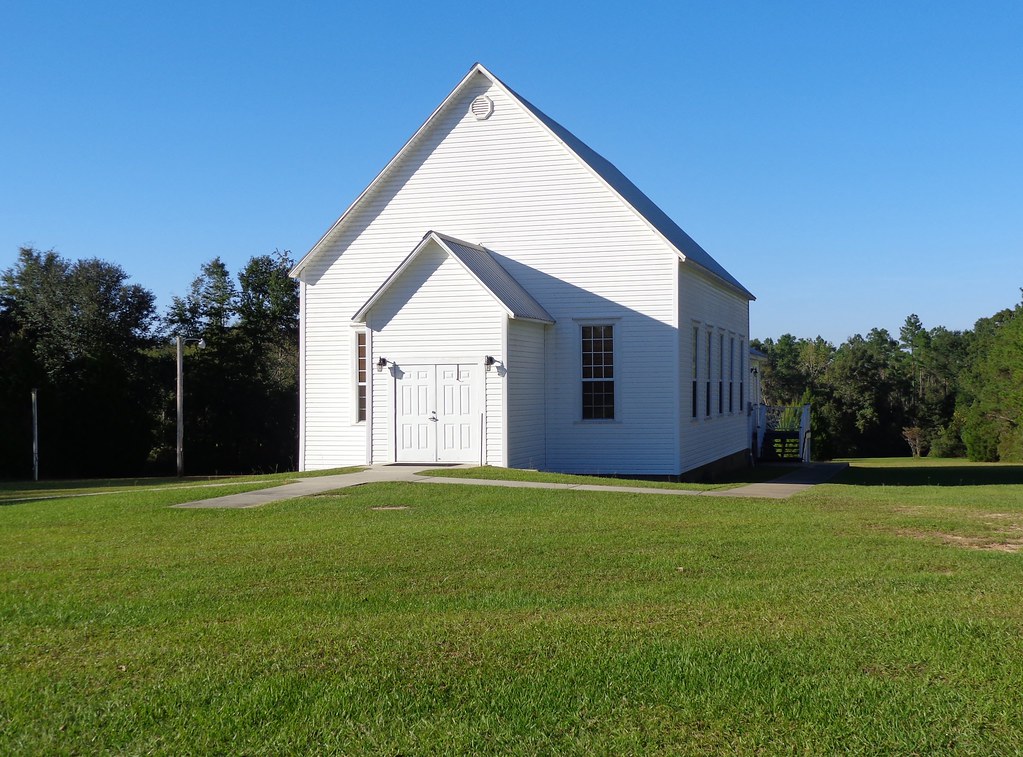 CONCLUSION
This Photo by Unknown Author is licensed under CC BY
The Lord’s Church is special to God!
Its founder is special – Jesus!
It has a specialized mission!
It has a specialized work!
Its members are special!
“For the grace of God that brings salvation has appeared to all men, teaching us that, denying ungodliness and worldly lusts, we should live soberly, righteously, and godly in the present age, looking for the blessed hope and glorious appearing of our great God and Savior Jesus Christ, who gave Himself for us, that He might redeem us from every lawless deed and purify for Himself His own special people, zealous for good works” – Titus 2:11-14, NKJV
12
Acts 
16:30
Sirs, What MUST I do…?
Alien sinners MUST…
Hear the Gospel – Romans 10:17; Hebrews 11:6
Believe it – John 8:24
Repent of sin in your life – Acts 17:30
Confess that Christ is God’s Son – Matthew 10:32
Be baptized to wash away your sins – Acts 2:38
An erring child of God MUST…
Repent and Pray for Forgiveness – 1 John 1:7-9
Christians MUST “be faithful unto death”
Revelation 2:10
13
[Speaker Notes: Acts 16:30-33 KJV 30 And brought them out, and said, Sirs, what must I do to be saved? 31 And they said, Believe on the Lord Jesus Christ, and thou shalt be saved, and thy house. 32 And they spake unto him the word of the Lord, and to all that were in his house. 33 And he took them the same hour of the night, and washed their stripes; and was baptized, he and all his, straightway.
Rom. 10:17 - So then faith cometh by hearing, and hearing by the word of God.
Heb 11:6 But without faith it is impossible to please him: for he that cometh to God must believe that he is, and that he is a rewarder of them that diligently seek him.
Jn. 8:24 -  I said therefore unto you, that ye shall die in your sins: for if ye believe not that I am he, ye shall die in your sins.
Acts 17:30-31 - And the times of this ignorance God winked at; but now commandeth all men every where to repent: 31 Because he hath appointed a day, in the which he will judge the world in righteousness by that man whom he hath ordained; whereof he hath given assurance unto all men, in that he hath raised him from the dead.
Matt. 10:32 - Whosoever therefore shall confess me before men, him will I confess also before my Father which is in heaven.
Acts 2:38 - Then Peter said unto them, Repent, and be baptized every one of you in the name of Jesus Christ for the remission of sins, and ye shall receive the gift of the Holy Ghost.
1 Jn. 1:7-9 - But if we walk in the light, as he is in the light, we have fellowship one with another, and the blood of Jesus Christ his Son cleanseth us from all sin. 8 If we say that we have no sin, we deceive ourselves, and the truth is not in us. 9 If we confess our sins, he is faithful and just to forgive us our sins, and to cleanse us from all unrighteousness.
Rev. 2:10 - Fear none of those things which thou shalt suffer: behold, the devil shall cast some of you into prison, that ye may be tried; and ye shall have tribulation ten days: be thou faithful unto death, and I will give thee a crown of life.]